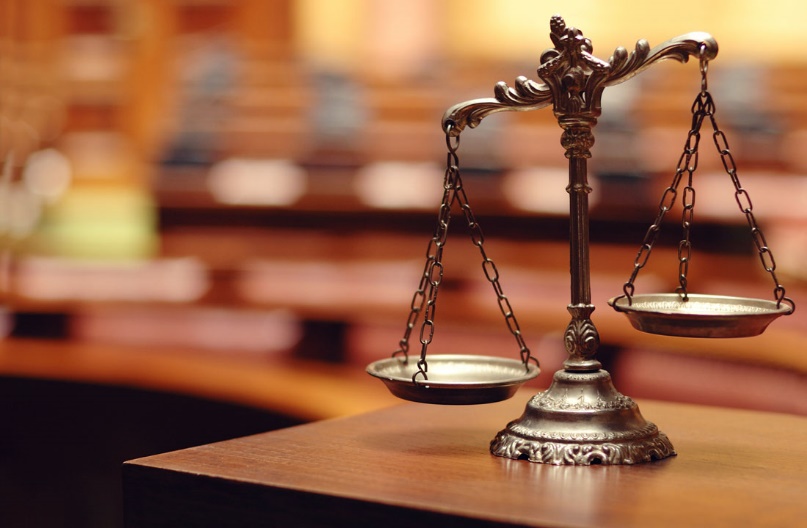 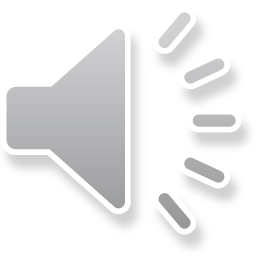 Bài 5:
KHÁT VỌNG CÔNG LÍ
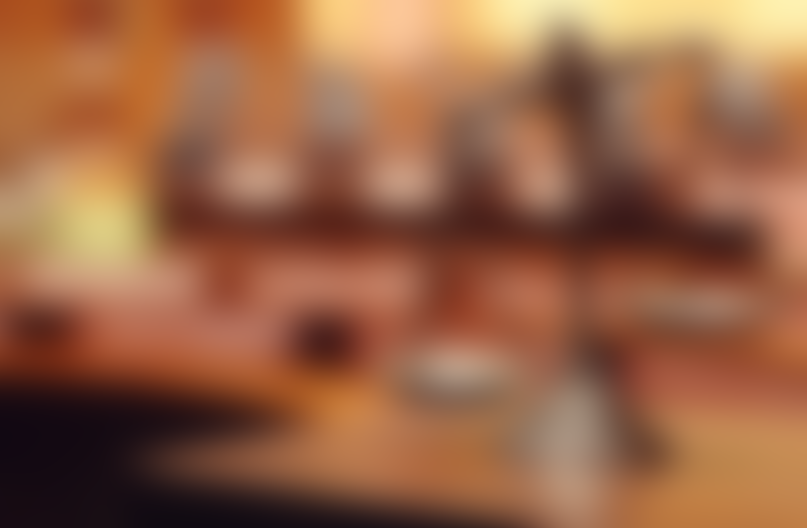 Văn bản (3): Đọc kết nối chủ điểm: 
NHÂN VẬT LÍ TƯỞNG TRONG KẾT THÚC CỦA TRUYỆN CỔ TÍCH THẦN KÌ
Bùi Mạnh Nhị
Nguyễn Tấn Phát
HOẠT ĐỘNG I: MỞ ĐẦU
Hoàn thành cột K, W trong phiếu KWL.
HOẠT ĐỘNG II: BÁO CÁO SẢN PHẨM ĐỌC
Nội dung chính của văn bản
1
Nội dung kết nối chủ điểm
2
1. Nội dung chính của văn bản
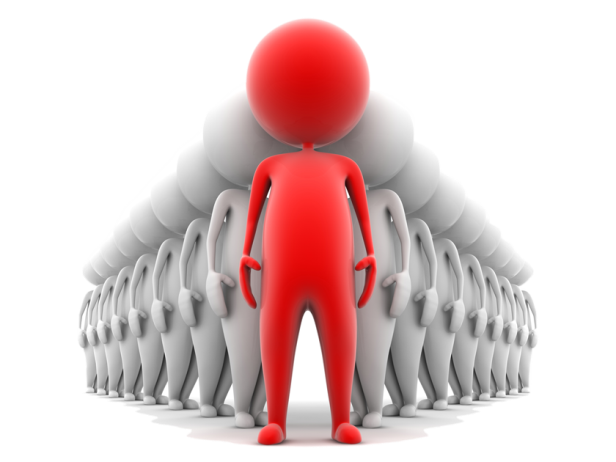 Câu 1: Theo tác giả bài viết, kết thúc của truyện cổ tích thần kì phản ánh ước mơ gì của quần chúng nhân dân? (Những) ước mơ ấy thường được thể hiện như thế nào qua cách kết thúc của truyện cổ tích thần kì?
Câu 2: Bàn về kiểu nhân vật đội lốt người xấu xí, tác giả bài viết cho rằng: Đạo đức, tài năng của kiểu nhân vật đội lốt người xấu xí là động lực giúp họ khôi phục sự tương ứng hài hòa giữa cái bên trong tốt đẹp với cái bên ngoài. Em có đồng ý với ý kiến đó không? Chọn ví dụ từ một truyện cổ tích thần kì đã học để làm rõ quan điểm của em.
HOẠT ĐỘNG NHÓM ĐÔI
1. Nội dung chính của văn bản
Theo tác giả bài viết, kết thúc của truyện cổ tích thần kì phản ánh ước mơ của quần chúng nhân dân về một xã hội công bằng, ở đó những nhân vật lí tưởng sẽ được đổi đời, có một cuộc sống hạnh phúc, nhận được sự đền đáp xứng đáng cho những nỗ lực, cố gắng của họ, những kẻ thủ ác sẽ phải nhận sự trừng trị đích đáng, cái thiện sẽ luôn luôn chiến thắng cái ác. Những ước mơ ấy thường được thể hiện bằng những cách kết thúc sau của truyện cổ tích thần kì: nhân vật lí tưởng kết hôn, lên ngôi, (làm vua/ hoàng hậu) sống hạnh phúc, cảnh vật/ cuộc sống xung quanh cũng thay đổi tươi sáng hơn, thay đổi từ hình dạng xấu xí thành xinh đẹp, những kẻ nham hiểm/ tham lam/ tàn bạo sẽ không thể thoát chết,…).
Câu 1
1. Nội dung chính của văn bản
Có thể theo tác giả bài viết, trong truyện cổ tích thần kì, nhân vật đột lốt xấu xí đã vượt qua những thử thách bằng chính đạo đức và tài năng của mình để khôi phục sự tương ứng hài hoà giữa cái bên trong và bên ngoài đẹp đẽ. Chiến thắng của nhân vật đội lốt xấu xí trong các tình huống thử thách được tạo nên bởi đạo đức và tài năng vốn có của họ. Đạo đức và tài năng cũng chính là điều kiện để họ nhận được sự giúp đỡ thần kì của các lực lượng phù trợ nếu có. Ví dụ: nhân vật Sọ Dừa trong truyện cổ tích cùng tên
Câu 2
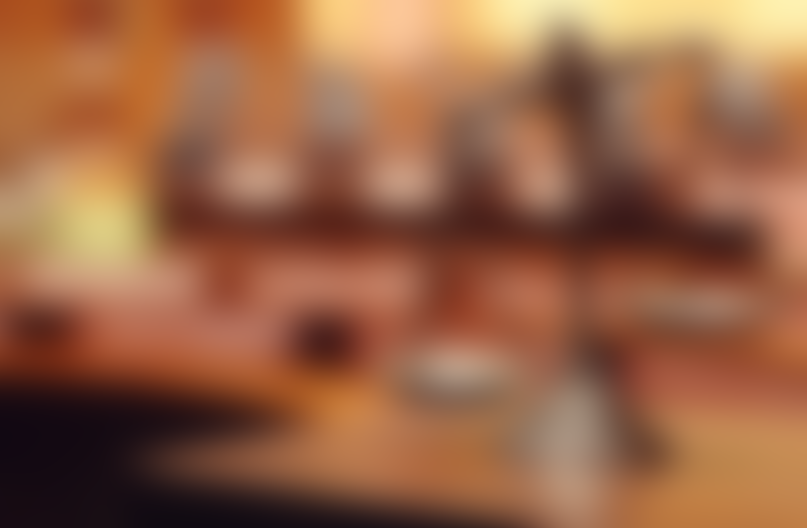 Nội dung kết nối chủ đề
So sánh cách thể hiện khát vọng khát vọng công lí trong VB Thuý Kiều báo ân, báo oán với cách thể hiện khát vọng này trong truyện cổ tích thần kì:
Thực hiện đúng theo quan điểm của quần chúng nhân dân về công lí chính nghĩa như: ân đền, oán trả, ở hiền gặp lành, ác giả ác báo. Những kẻ thủ ác cuối cùng cũng bị trừng phạt, những người sống lương thiện, làm việc tốt tất sẽ được thưởng, trả ơn. Nhân vật chính sau chuỗi ngày đau khổ, bất hạnh đã có khoảnh khắc bước lên vị trí cao nhất với tất cả sự cao quý, trang trọng.
Điểm tương đồng
Truyện cổ tích thần kì, khát vọng công lí được thể hiện qua việc thưởng phạt dành cho các nhân vật. Nhân vật tự thực thi hoặc có sự hỗ trợ từ các lực lượng thần linh.
Thuý Kiều báo ân, báo oán, nhân vật chính (Thuý Kiều) đã nhận thức rất rõ về những khổ đau, áp bức, bất hạnh mà mình phải chịu đựng nên chính nàng khi được trao quyền đã thực thi công lí chính nghĩa.
Khác nhau
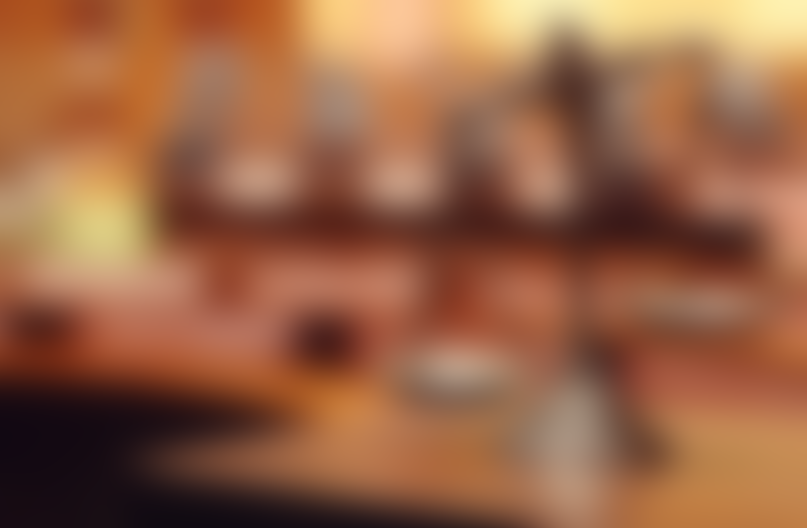 ÔN TẬP BÀI 5
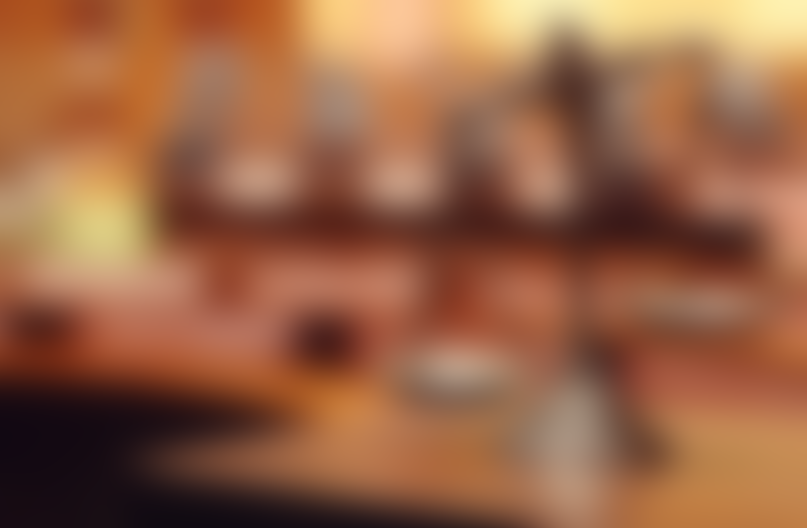 TRÌNH BÀY PHẦN CHUẨN BỊ CÁC CÂU HỎI ÔN TẬP
1. Đặc điểm nhân vật và lời thoại trong truyện thơ Nôm
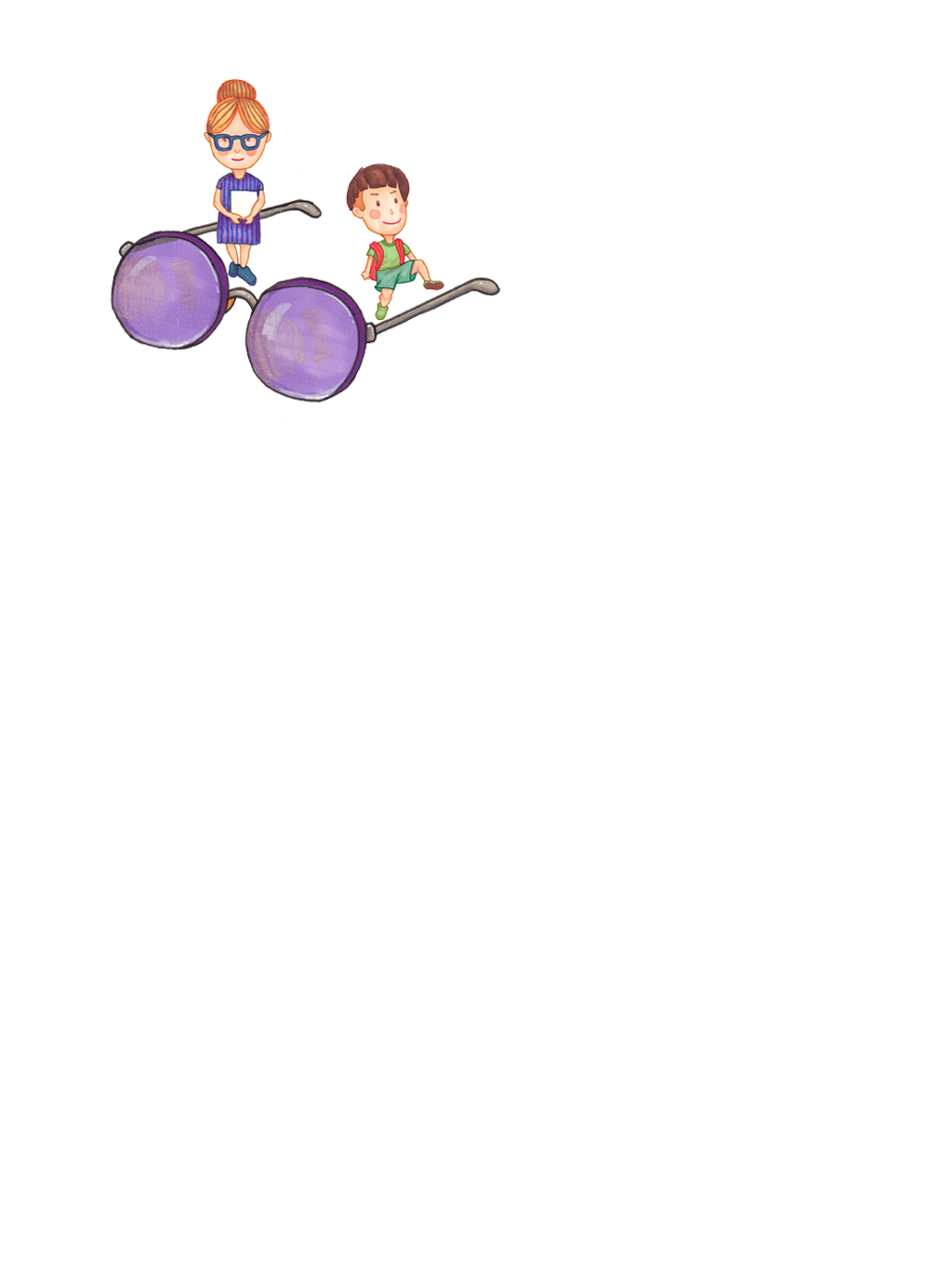 Đọc lại văn bản Lục Vân Tiên cứu Kiều Nguyệt Nga; Thuý Kiều báo ân, báo oán; Tiếng đàn giải oan và hoàn thành bảng sau:
Đặc điểm, tính cách của nhân vật Lục Vân Tiên và Kiều Nguyệt Nga được thể hiện qua hành động, ngôn ngữ (lời thoại), cụ thể:
– Lục Vân Tiên mang những phẩm chất của người anh húng lí tưởng của nhân dân: anh hùng, hào hiệp, giàu lòng nhân ái, trọng nghĩa khinh tài
– Kiều Nguyệt Nga: gia giáo, nền nếp, hiếu thảo, ân nghĩa thuỷ chung
Ngôn ngữ đối thoại giữa các nhân vật, góp phần thể hiện  đặc điểm, tính cách của nhân vật
Đặc điểm, tính cách của nhân vật Thuý Kiều, Hoạn Thư được thể hiện qua hành động, ngôn ngữ (lời thoại), cảm xúc, cụ thể:
– Thuý Kiều: thấu hiểu đạo lí nhân nghĩa ở đời (báo ân rồi sẽ trả thù); cụ thể là trọng ân nghĩa, vị tha, tế nhị, khéo léo; bao dung, độ lượng; mạnh mẽ, quyết liệt,…
– Hoạn Thư: khôn ngoan, giảo hoạt, thấu hiểu tâm lí đối phương
Ngôn ngữ đối thoại giữa các nhân vật, góp phần thể hiện  đặc điểm, tính cách của nhân vật
Đặc điểm, tính cách của nhân vật Thạch Sanh chủ yếu được thể hiện qua hành động, tâm trạng, cảm xúc. Chàng là người rất hiền lành, tốt bụng. Biết Lý Thông hại mình nhưng cũng không oán thán, kêu ca
Ngôn ngữ đối thoại giữa các nhân vật, góp phần thể hiện  đặc điểm, tính cách của nhân vật
2. Những lưu ý khi tìm hiểu một truyện thơ
* Nghệ thuật:
* Nội dung:
- Xác định thể loại truyện thơ.
- Phân tích thể thơ, ngôn ngữ, giọng điệu của tác phẩm.
- Nắm bắt các biện pháp tu từ được sử dụng.
- Đánh giá giá trị nghệ thuật của tác phẩm.
- Bối cảnh lịch sử - xã hội:
- Tìm hiểu về thời đại mà tác phẩm được sáng tác.
- Hiểu rõ những vấn đề xã hội được phản ánh trong tác phẩm.
- Phân tích ảnh hưởng của bối cảnh lịch sử - xã hội đối với nội dung và nghệ thuật của tác phẩm.
- Xác định chủ đề, tư tưởng chính của tác phẩm.
- Phân tích các tình tiết, sự kiện trong truyện.
- Nắm bắt các mối quan hệ nhân vật.
- Hiểu rõ ý nghĩa của các chi tiết nghệ thuật.
- Rút ra bài học về cuộc sống từ tác phẩm.
2. Những lưu ý khi tìm hiểu một truyện thơ
* Phân tích đánh giá:
* So sánh đối chiếu:
- Đánh giá giá trị nội dung và nghệ thuật của tác phẩm.
- Đánh giá đóng góp của tác phẩm đối với nền văn học.
- Nêu nhận xét cá nhân về tác phẩm.
- So sánh tác phẩm với các tác phẩm cùng thể loại khác.
- So sánh tác phẩm với các tác phẩm có cùng chủ đề, tư tưởng.
- So sánh các nhân vật trong tác phẩm với nhau.
* Ngoài ra, khi tìm hiểu một truyện thơ, chúng ta cũng cần chú ý đến những điều sau:
- Tìm hiểu về tác giả
- Tìm hiểu về quá trình sáng tác tác phẩm
- Tham khảo các tài liệu nghiên cứu về tác phẩm: Bài giảng, bài viết, sách báo,...
3. Tìm trong văn bản Truyện Lục Vân Tiên hoặc Truyện Kiều ít nhất một cặp lục bát có sử dụng điển tích, điển cố và cho biết tác dụng của việc sử dụng điển tích, điển cố ấy.
Cặp lục bát sử dụng điển tích, điển cố trong Truyện Kiều: "Trăm năm đành lỗi hẹn hò, Cây đa bỉ bèo nước chảy có khi." (Truyện Kiều, Nguyễn Du)
+ Điển tích: Trăm năm: điển tích về sự chia ly, tan vỡ; Hẹn hò: điển tích về lời thề, ước hẹn; Cây đa bỉ bèo nước chảy: điển tích về sự thay đổi, biến động của thời gian.
+ Tác dụng: Thể hiện sự nuối tiếc, xót xa cho mối tình tan vỡ của Thúy Kiều và Kim Trọng; nhấn mạnh sự vô thường, biến đổi của cuộc đời; tạo nên giá trị nghệ thuật cho câu thơ, giúp câu thơ trở nên hàm súc, gợi cảm hơn.
5. Những lưu ý để cuộc phỏng vấn có hiệu quả
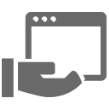 Trước khi phỏng vấn
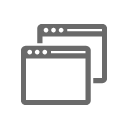 Trong khi phỏng vấn
+ Chuẩn bị kỹ lưỡng các câu hỏi thường gặp trong phỏng vấn và luyện tập trả lời.
+ Chuẩn bị trang phục phù hợp, lịch sự.
Sau phỏng vấn
+ Tạo ấn tượng tốt ban đầu bằng cách mỉm cười, chào hỏi và bắt tay với người phỏng vấn.
+ Thể hiện sự tự tin, thoải mái và nhiệt tình trong suốt buổi phỏng vấn.
+ Lắng nghe cẩn thận câu hỏi của người phỏng vấn và trả lời một cách rõ ràng, súc tích và đầy đủ thông tin.
+ Tránh nói dối hoặc phóng đại sự thật.
+ Đặt câu hỏi cho người phỏng vấn để thể hiện sự am hiểu và quan tâm của bạn.
+ Cảm ơn người phỏng vấn đã dành thời gian cho bạn.
Cần đọc/ nghe kĩ lại nội dung phỏng vấn để biên tập nội dung phỏng vấn chính xác, đầy đủ.
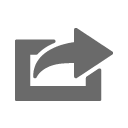 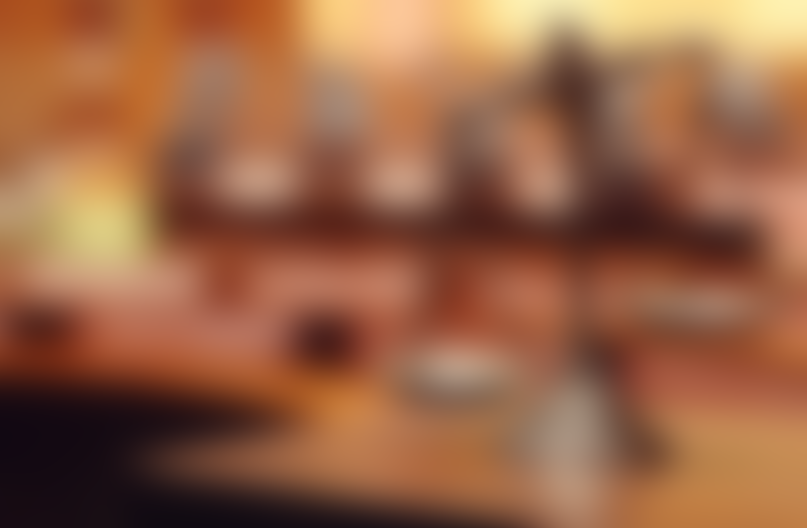 Hoạt động thảo luận về câu hỏi lớn của chủ điểm
Qua các văn bản trong bài học này, em có nhận xét gì về khát vọng công lí và cách thể hiện khát vọng ấy trong truyện thơ Nôm và truyện cổ tích thần kì?
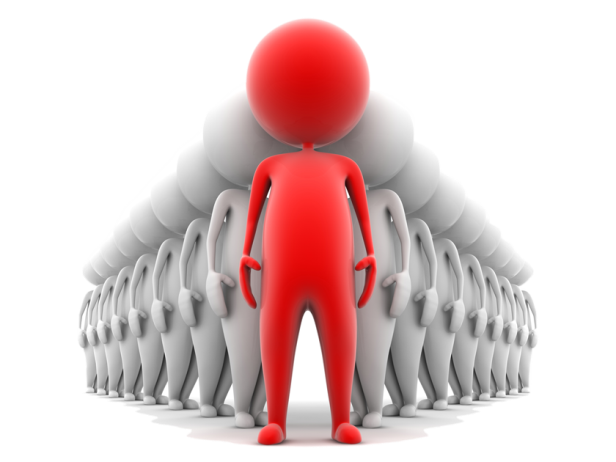 * Khát vọng công lý:
- Là một trong những chủ đề quan trọng, xuyên suốt trong các tác phẩm Nôm và truyện cổ tích thần kỳ.
- Thể hiện mong muốn về một xã hội công bằng, tốt đẹp, nơi cái thiện chiến thắng cái ác, người tốt được hưởng hạnh phúc, kẻ ác bị trừng phạt.
- Xuất phát từ hiện thực xã hội bất công, áp bức, bóc lột trong xã hội phong kiến..
Qua các văn bản trong bài học này, em có nhận xét gì về khát vọng công lí và cách thể hiện khát vọng ấy trong truyện thơ Nôm và truyện cổ tích thần kì?
* Cách thể hiện khát vọng công lý:
- Qua các nhân vật:
+ Nhân vật chính: thường là những người hiền lành, tốt bụng, chịu nhiều bất công, oan ức, nhưng vẫn kiên cường đấu tranh, cuối cùng được đền đáp xứng đáng.
+ Nhân vật phụ: góp phần tô đậm sự bất công, tàn ác của xã hội và vai trò của nhân vật chính trong cuộc đấu tranh cho công lý.
+ Nhân vật phản diện: đại diện cho cái ác, sự bất công, thường bị trừng phạt thích đáng.
- Qua các tình tiết, sự kiện:
+ Tình tiết gay cấn, hấp dẫn: thể hiện cuộc đấu tranh giữa thiện và ác, giữa công lý và bất công.
+ Sự kiện ly kỳ, huyền ảo: thể hiện niềm tin vào chiến thắng của cái thiện, công lý.
+ Kết thúc có hậu: thể hiện niềm tin vào một xã hội công bằng, tốt đẹp.
Qua các văn bản trong bài học này, em có nhận xét gì về khát vọng công lí và cách thể hiện khát vọng ấy trong truyện thơ Nôm và truyện cổ tích thần kì?
* Cách thể hiện khát vọng công lý:
- Qua các nhân vật:
- Qua các tình tiết, sự kiện:
-  Qua các biện pháp nghệ thuật:
+ Ngôn ngữ: sử dụng nhiều từ ngữ có ý nghĩa ca ngợi cái thiện, phê phán cái ác.
+ Hình ảnh: sử dụng nhiều hình ảnh ẩn dụ, so sánh để thể hiện khát vọng công lý.
+ Âm điệu: sử dụng nhiều câu thơ hào hùng, sảng khoái để thể hiện niềm tin vào chiến thắng của cái thiện.
-  Ý nghĩa:
+ Thể hiện ước mơ, khát vọng của nhân dân về một xã hội công bằng, tốt đẹp.
+ Góp phần giáo dục đạo đức, rèn luyện phẩm chất tốt đẹp cho con người.
+ Có giá trị nhân đạo sâu sắc, trường tồn cùng thời gian.
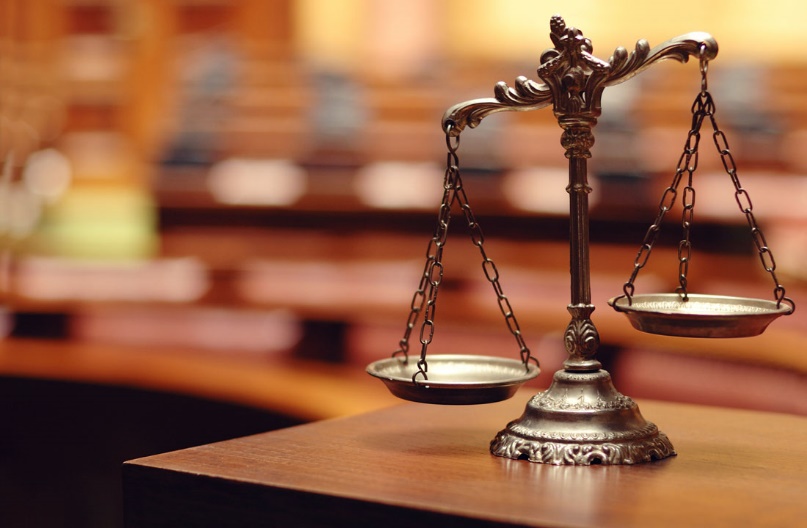